Les applications pédagogiques intégrant la CUA à l’Université de Montréal
Planification de cours et plan de cours
Webinaire CAPRES : la CUA des pratiques pédagogiques inspirantes
8 décembre 2015
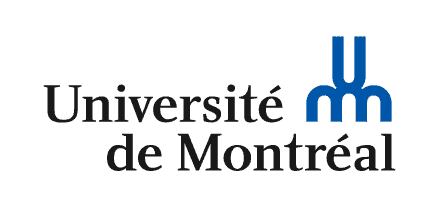 Véronique Besançon
Conseillère pédagogique
Services de soutien à l’enseignement
Des exemples
Une problématique d’enseignement :les résultats des étudiants sont en baisse
Une pratique existante d’intégration des principes de la CUA : comment améliorer sa pratique
Une problématique d’enseignement
les résultats des étudiants sont en baisse
Planification d’un cours de 1er cycle
Chargé de cours en fin de carrière
Séminaire fonctionnant très bien depuis plus de 10 ans 
Problématiques émergentes de type quantitatif et qualitatif
Groupes passant de 25 étudiants à 40-60 
Problème de compréhension des consignes 
Problème de compréhension des exemples
Baisse des résultats aux évaluations
Revisiter le planification du cours  à l’aide des lignes directrices CUA
Lignes directrices de la Conception Universelle de l’Apprentissage
Barrières repérées
Problématique de compréhension  due au manque de maitrise de la langue française
Bruit communicationnel dû au nombre élevé d’étudiants pour un cours participatif
Attentes méthodologiques repérées par des questionnements d’étudiants
Limites de l’approche pédagogique en regard du nombre croissant d’étudiants
Barrières repérées
Problématique de compréhension  dûe au manque de maitrise de la langue française
Bruit communicationnel dû au nombre élevé d’étudiants pour un cours participatif
Attentes méthodologiques repérées par des questionnements d’étudiants
Limites de l’approche pédagogique en regard du nombre croissant d’étudiants
Offrir plusieurs moyens de représentation : 

Offrir diverses possibilités sur le plan de la perception
[Speaker Notes: Problématique de compréhension  due au manque de maitrise de la langue française  
Offrir plusieurs moyens de représentation
Offrir diverses possibilités sur le plan de la perception
1-1 Proposer plusieurs moyens de personnaliser la présentation de l’information
1-2 Proposer d’autres modes de présentation pour les informations auditives 
1-3 Proposer d’autres modes de présentation pour les informations visuelles]
Barrières repérées
Problématique de compréhension  due au manque de maitrise de la langue française
Bruit communicationnel du au nombre élevé d’étudiants pour un cours participatif
Attentes méthodologiques repérées par des questionnements d’étudiants
Limites de l’approche pédagogique en regard du nombre croissant d’étudiants
Barrières repérées
Problématique de compréhension  due au manque de maitrise de la langue française
Bruit communicationnel du au nombre élevé d’étudiants pour un cours participatif
Attentes méthodologiques repérées par des questionnements d’étudiants
Limites de l’approche pédagogique en regard du nombre croissant d’étudiants
Barrières
Recommandations
Français langue seconde - Oral-écrit
Autonomie de l’apprenant peut-être culturelle dans ce contexte éducationnel
Laisser des traces 
Augmenter l’accessibilités à la documentation via la plateforme
Une pratique existante d’intégration des principes de la CUA
Et comment améliorer sa pratique
1ère constatation constatation
Recommandations pour aller plus loin?
Revisiter le plan de cours pour valider l’intégration des principes CUA
Encadrement
[Speaker Notes: Peu d’informations sur :
l’enseignant, son parcours
modalités de fonctionnement dans les cas d’accommodement, etc.
Pas d’informations sur les possibilités de la contacter et les plages de disponibilité

Ajustements
Déjà en place, message aux étudiants, une semaine avant et message cours 1 dans Studium. Points de contrôle CUA
Ajout message de consulter mon site et brève bio dans le plan de cours déposé dans Studium une semaine avant.]
[Speaker Notes: Barrières
Recueil de textes en format papier bloque l’accès à certains étudiants; problème d’accessibilité

Solutions envisagées
Liens pour les principaux textes dans le plan de cours
Mise en ligne des textes  avant chaque séance sur StudiUM  

Ajustement
Avant : recueil papier comprenant tous les textes. 
Cette année, tous les textes dans Studium au début du trimestre et insérés dans le cours correspondant.

Principe I : Offrir plusieurs moyens de Représentation
1-1 Offrir plusieurs moyens de personnaliser la présentation de l’information
Principe III : Offrir plusieurs moyens d’ Engagement
Offrir diverses possibilités pour éveiller l’intérêt
7-1 Optimiser les choix individuels et l’autonomie]
[Speaker Notes: Barrières

Accessibilité limitée du plan de  cours (handicaps « traditionnels», troubles d’apprentissage, etc.);
 hiérarchiser la structure avec des éléments importants (G,S, etc.); distinguer l’essentiel et l’accessoire (global et détail)

Solutions envisagées
Plan de cours  Pdf à remettre en format Word accessible (logiciels de synthèse vocale, modif. format, police); lien site web accessibilité (c.f. lien vers standards d’accessibilité)
Liens pour les principaux textes en ligne disponibles dans le plan de cours; mise en ligne des textes  si possible avant chaque séance sur l’environnement numérique d’apprentissage (StudiUM)]
Prestation
Évaluation
Des constats
L’application des principes de la CUA répond à
différentes situations  d’enseignement
différentes étapes de l’enseignement  
Les principes de la CUA sont proches des pratiques des enseignants
L’intégration de principes CUA peut se faire à importance et vitesse variables
Questions? 
Commentaires?

Merci!